LP 47 : Mécanismes de conduction électrique dans les solides
Niveau L3
Prérequis : Mécanique quantique (orbitales moléculaires, niveaux d’énergie, principe de Pauli), force de Lorentz, vecteur densité de courants
Joseph John Thomson : 1897
Paul Karl Ludwig Drüde : 1900
I)1) Hypothèses, cadre d’étude
Atomes ionisés, les électrons de valence (gaz) se déplacent (participent à la conduction)
I)1) Hypothèses, cadre d’étude
Electrons par atome

Electrons de valence (conduction)

Densité atomique
Atomes ionisés, les électrons de valence (gaz) se déplacent (participent à la conduction)
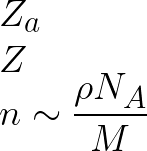 I)1) Hypothèses, cadre d’étude : électrons
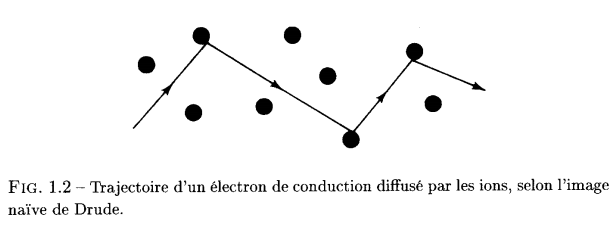 I)1) Hypothèses, cadre d’étude
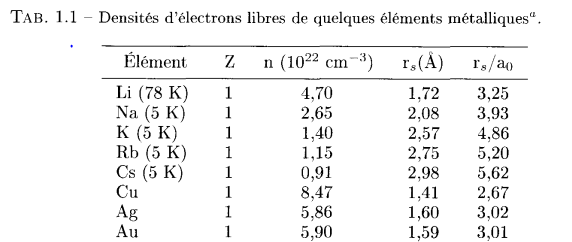 I)1) Hypothèses, cadre d’étude
Electrons indépendants : pas d’interaction électron-électron, et entre deux chocs, pas d’interaction électron-ion
Entre deux chocs, électron en mouvement rectiligne uniforme en l’absence de champ extérieur appliqué
Seules interactions : collisions avec les ions
I)1) Hypothèses, cadre d’étude : collisions
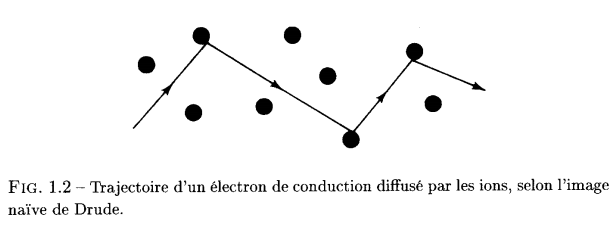 I)1) Hypothèses, cadre d’étude
Electrons indépendants : pas d’interaction électron-électron, et entre deux chocs, pas d’interaction électron-ion
Entre deux chocs, électron en mouvement rectiligne uniforme en l’absence de champ extérieur appliqué
Seules interactions : collisions avec les ions

Collisions instantanées, abruptes, aléatoires
I)1) Hypothèses, cadre d’étude : collisions
Entre deux chocs :


Probabilité de collision entre t et t+dt
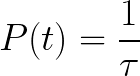 I)1) Hypothèses, cadre d’étude : collisions
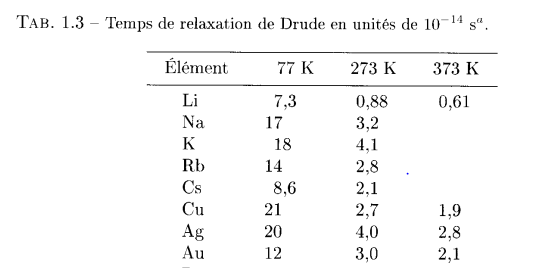 I)1) Hypothèses, cadre d’étude
Electrons indépendants : pas d’interaction électron-électron, et entre de chocs, pas d’interaction électron ion
Entre deux chocs, électron en mouvement rectiligne uniforme en l’absence de champ extérieur appliqué
Seules interactions : collisions avec les ions

Collisions instantanées, abruptes, aléatoires
I)1) Hypothèses, cadre d’étude
Electrons indépendants : pas d’interaction électron-électron, et entre de chocs, pas d’interaction électron ion
Entre deux chocs, électron en mouvement rectiligne uniforme en l’absence de champ extérieur appliqué
Seules interactions : collisions avec les ions

Collisions instantanées, abruptes, aléatoires
Electrons en équilibre thermique avec l’environnement ( via les collisions)
I)2) Grandeurs intéressantes
z
x
Métal, densité électronique n
I)2) Grandeurs intéressantes
z
x
Métal, densité électronique n
Champ appliqué EXTERIEUR
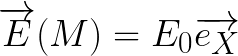 I)2) Grandeurs intéressantes
z
x
Métal, densité électronique n
I(M)
Champ appliqué EXTERIEUR
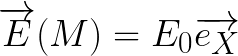 Quelques résistivités en µΩ/cm
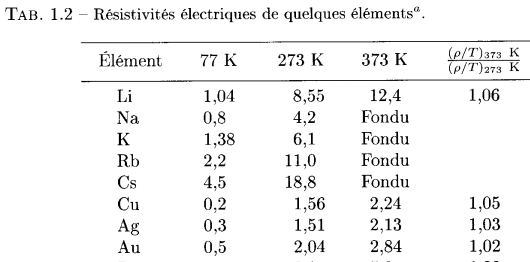 I)3) Effet Hall
z
x
Métal, densité électronique n
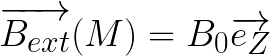 Champ appliqué EXTERIEUR
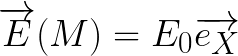 I)4) Limites : constante Hall
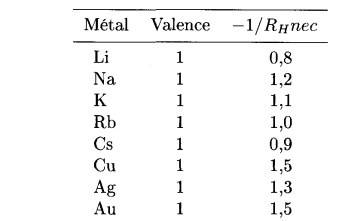 II)1) Cadre d’étude
Solide à T=0K

Animation : de l'atome au solide
Conduction : déplacement de la sphère de Fermi
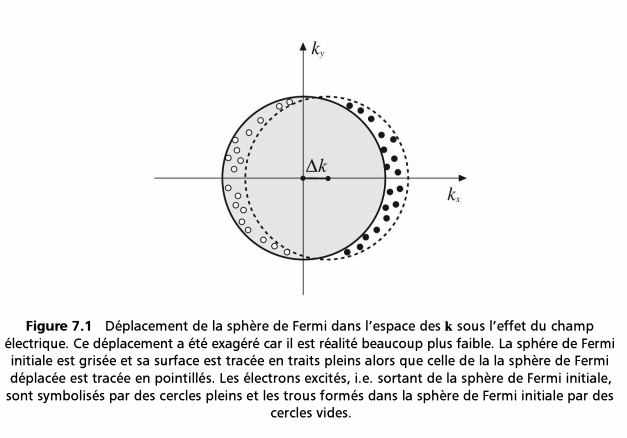 II) 4) Notion de trou
E
Bande de conduction
Electron
Bande de 
valence
II) 4) Notion de trou (T non nulle)
E
Bande de conduction
Electron
Trou
Bande de 
valence
Caractéristiques de quelques semi-conducteurs
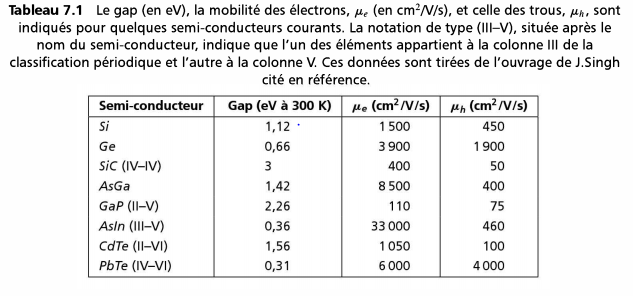